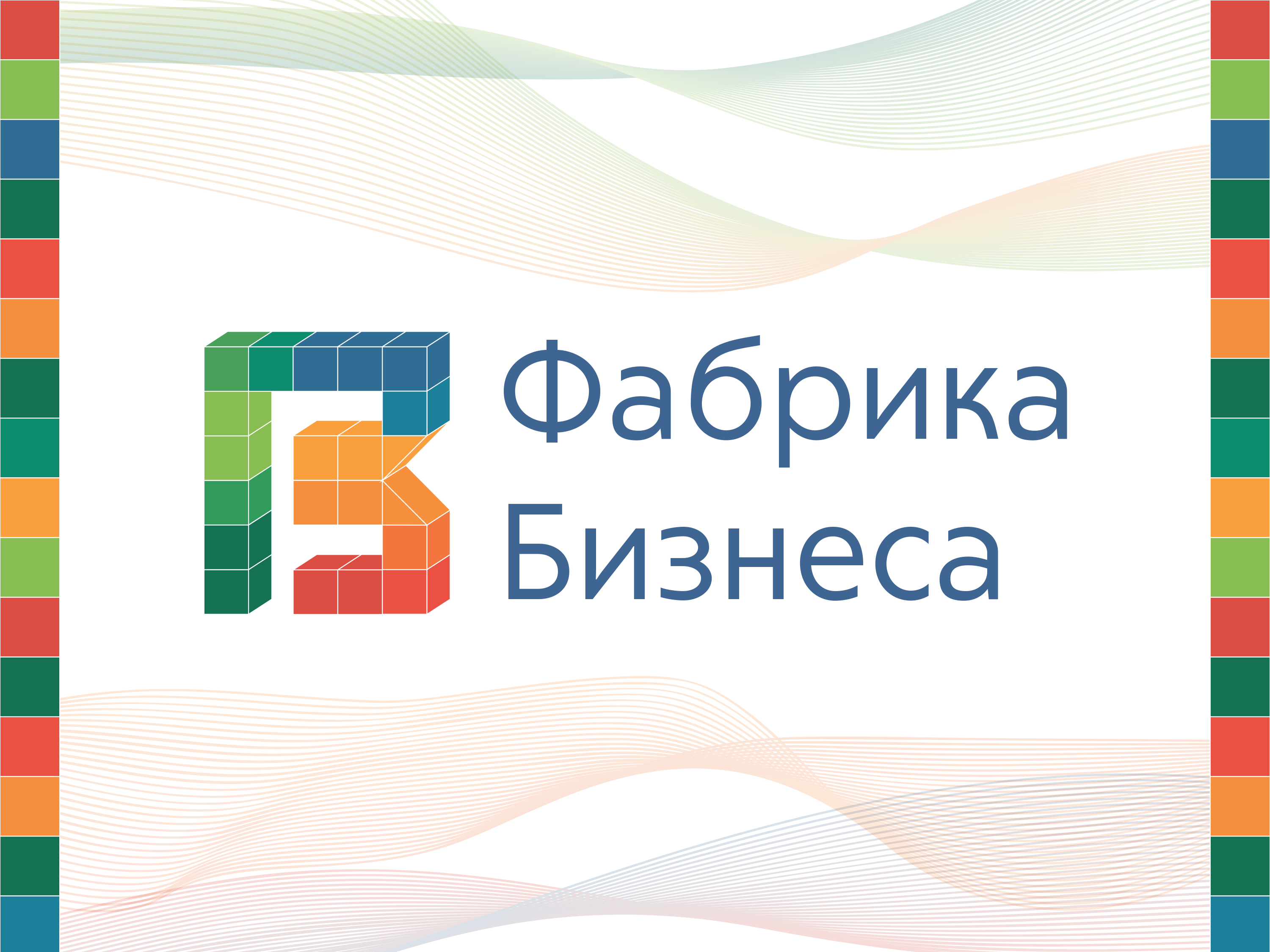 СЕЗОННАЯ (КАНИКУЛЯРНАЯ) ШКОЛА КАК ФОРМА ОБУЧЕНИЯ ВОЛОНТЕРОВ ДЛЯ РАБОТЫ В НАЦИОНАЛЬНЫХ ЗАОЧНЫХ ШКОЛАХ И ЕЖЕГОДНЫХ СЕЗОННЫХ ШКОЛАХ ДЛЯ МОТИВИРОВАННЫХ ШКОЛЬНИКОВ ИЗ ЧИСЛА СТУДЕНТОВ ОРГАНИЗАЦИЙ ВЫСШЕГО ОБРАЗОВАНИЯ
Формы подготовки волонтёров
2
Цели и задачи сезонной (каникулярной) школы
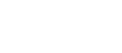 3
Принципы подготовки волонтеров в сезонной (каникулярной) школе для работы в национальных заочных школах и ежегодных сезонных школах для мотивированных школьников из числа студентов организаций высшего образования
4
Принципы подготовки волонтеров в сезонной (каникулярной) школе для работы в национальных заочных школах и ежегодных сезонных школах для мотивированных школьников из числа студентов организаций высшего образования
5
Направления подготовки волонтеров в сезонной (каникулярной) школе
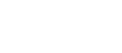 6
Направления подготовки волонтеров в сезонной (каникулярной) школе
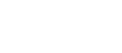 7
Документация в волонтерском менеджменте
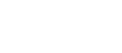 На основе документально зафиксированных данных можно предоставить достоверный отчет о своей деятельности не только в синодальный или епархиальный отдел, но благотворителям и общественности, например, о том, сколько человек получили помощь или сколько часов затратили волонтеры на работу в программе
8
Формы подготовки волонтеров в сезонной (каникулярной) школе
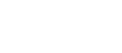 Командный тренинг
тренинг отдельных групп сезонной школы, организуемый тренером команды. Тренинги направлены на сплочение команды, развитие навыков командной работы, а также лидерских и коммуникативных навыков
Тонус
набор игр и упражнений на поднятие настроения, эмоциональную разгрузку участников сезонной школы. Проводится для всех участников, как правило, на воздухе, на большом открытом месте (например, на спортплощадке)
9
Формы подготовки волонтеров в сезонной (каникулярной) школе
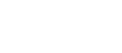 10
Оценка работы сезонной школы подготовки волонтеров для работы в национальных заочных школах и ежегодных сезонных школах для мотивированных школьников из числа студентов организаций высшего образования
Оценка проводится с целью разработки планов по улучшению работы
11